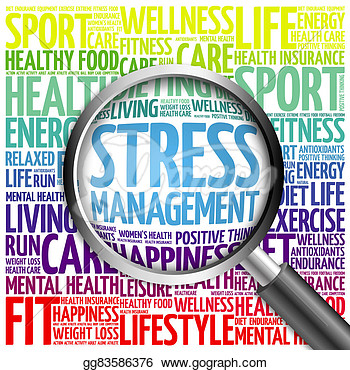 Stress Management
Chapter 3
Bell Ringer
List 10 items that cause stress in your life. Think about them, and rank them in order from most stressful to least stressful.
What is Stress?
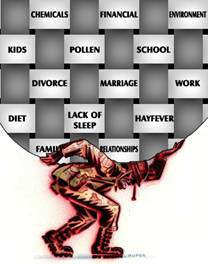 Stress
Combination of a new or possibly threatening situation and your body’s natural response to the situation 
Stressor
Anything that causes a stress response 
Physical, Emotional, Mental, or social
Common Stressors for Teens
Arguing with brother or sister 
Moving to a new home/ school 
Getting glasses or braces 
Arguing with a parent 
Worrying about height, weight, or appearance 
Picked as the lead role in the school play 
Seriously injured or sick 
Worrying about a family member who is seriously ill
Trying out for a sports team 
Death of a family member or pet 
Newborn brother or sister
Suspended 
Using alcohol, drugs, or tobacco 
Getting arrested 
Separation or divorce of a parent 
Failing classes in school 
Starting to date
4 Types of Stressors Activity
Label 4 columns emotional, mental, physical, and social 
Fill in the charts by listing stressors from your bell ringer in the appropriate column
Bad Stress vs. Good Stress
Distress ( Negative Stress) 
Negative physical, mental or emotional strain in response to a stressor 
Sick; interfere with your life 
Examples?
Eustress ( Positive Stress)
Stress response that happens when winning, succeeding, and achieving 
Motivates, energizes, and excites you 
Examples ?
Differences in distress & eustress
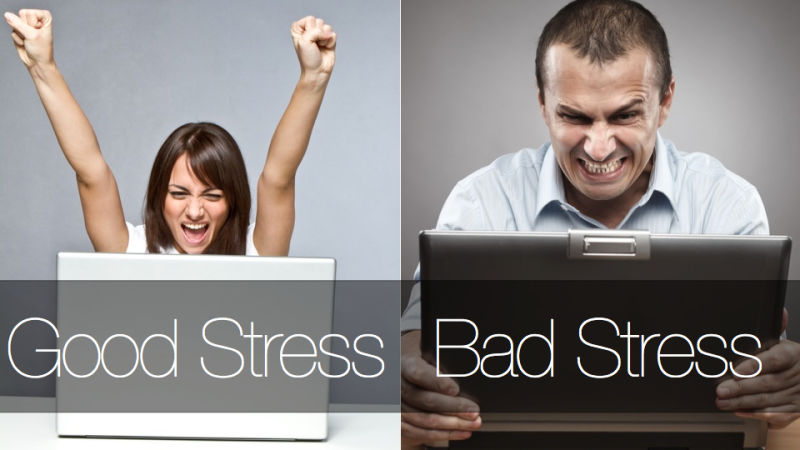 Stressors in your Life
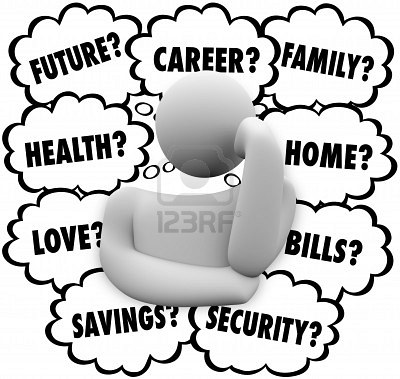 Arguing with a brother / sister 
Getting glasses or braces 
Moving to a new home 
Getting in trouble with the teacher 
Making a speech in front of the class
Stressor never come one at a time
Major life events 
Being pregnant / unmarried 
Death of a parent; brother or sister; friend  
Parents divorce 
Involved with drugs & alcohol 
Experiencing a change in your acceptance by your peers
Describe 4 things ( 1 for each)  that happen to your physical, mental, emotional, and social health when you are under distress.
Responding to Stressors
Stress Response  [ Fight or Flight ] – Body’s reaction to a stressor 
https://www.youtube.com/watch?v=mtRrxNTnyh8
When under stress… 
More blood goes to the brain 
Hearing and vision sharpen 
Breathing speeds up 
Heart beats faster and harder 
Epinephrine release gives an energy boost 
More blood goes to the arms and legs
Epinephrine
Epinephrine 
Stress hormone that increases your level of sugar in blood and directs the “fight or flight “ response 
Hormone 
A chemical substance produced by glands that serves as a messenger within your body
Short -Term Responses
Power Surge 
Burn off extra energy 
Body returns to normal 
Feel more relaxed 
Body only handles it for a short period of time 

** Let your body recover from all the stress **
Lasting Effects
Fatigue 
Is a feeling of extreme tiredness 
Mental  Fatigue 
Feel tired all over all the time 
Lose energy 
Physical Fatigue  
Body feels tired
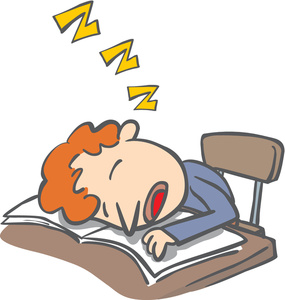 Long Term Effects
Brain 
Heart 
Circulatory system 
Immune System
Digestive System 
Skin
Weight
Other
Stress & Relationships
Bad decisions 
Inability to think clearly 
Emotional
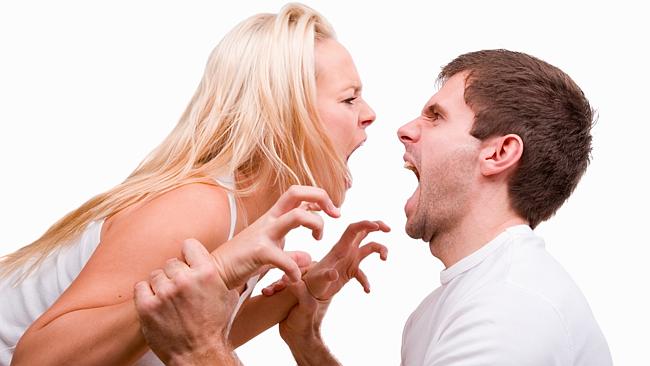 Bell Ringer
Draw a picture of what you think of when you hear the words “ Defense Mechanism”
Defense Mechanisms
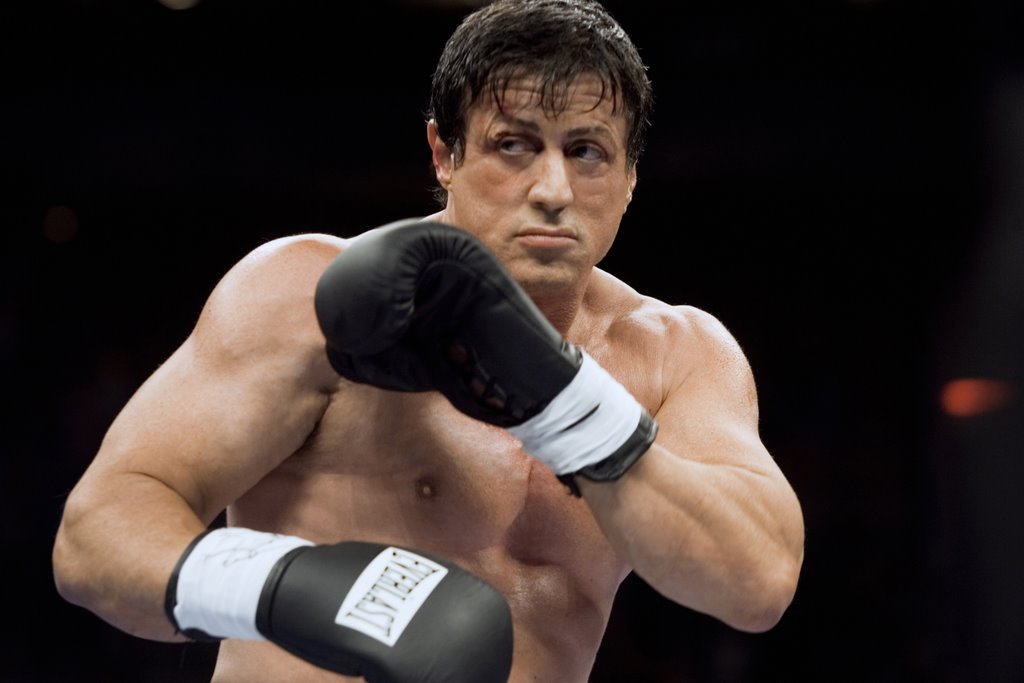 Defense Mechanism 
An automatic, short term behavior to cope with distress
Defense Mechanisms
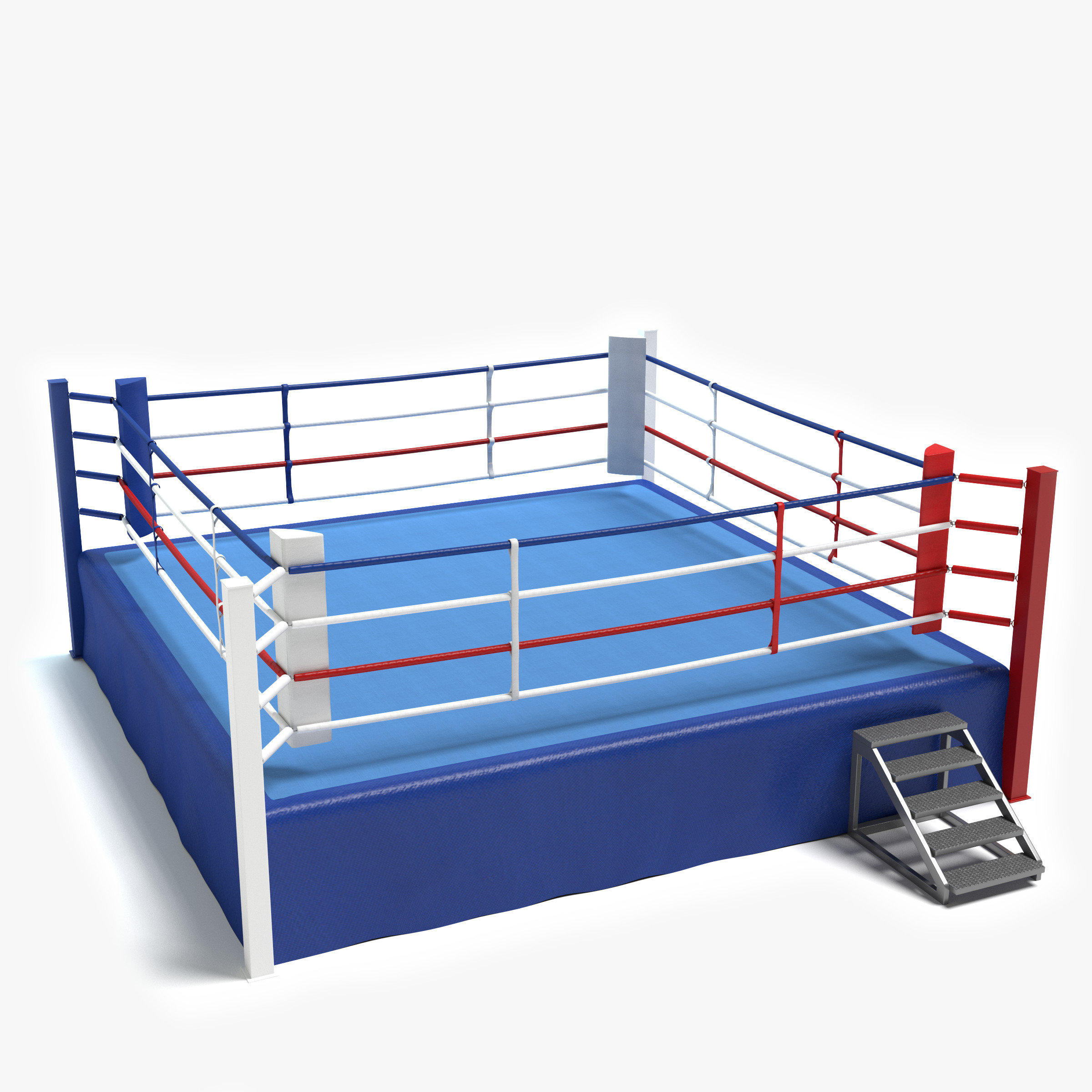 DO NOT make the stressor go away 
Temporary 
Easy way out 
Delay in having to deal with the stressor 
Finding other ways to deal with distress is better
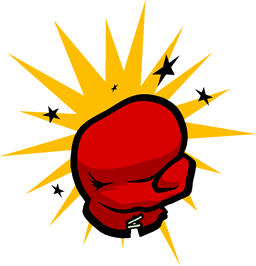 5 Defense Mechanisms
1. Rationalization 
2. Displacement 
3. Repression 
4. Denial 
5. Projection
#1
A boss yells at a worker, who feels he cannot yell back, so he goes home yells at his wife and kicks the dog 
Defense Mechanism ___________________________________
#2
When Jay backed his car into another car, he blames the other car and says that was the other drivers fault. 

Defense Mechanism:___________________________
#3
I trip and fall over in the street. I tell a passerby that I have been recently ill. 

Defense Mechanism ____________________
#4
Bonnie is concerned about her boyfriend’s drinking problem. When she asks him about it, he says “ Don’t worry, I have everything under control. The boyfriend is using this
 Defense Mechanism _____________________________________________
#5
A man has a phobia of spiders, but cannot remember the first time he was afraid of them 

Defense Mechanism : ___________________________
#6
A teenager who is abused by her boyfriend later has no memory of the events, but has trouble forming relationships. 

Defense Mechanism ______________________________________________
#7
A teenager fails to get good enough results to get into a chosen university and then says he didn’t want to go there anyway.

Defense Mechanism: _____________________________________________
#8
Reggie overheard what the team was calling him. He channeled his anger, and sacked the quarterback on the next play. 

Defense Mechanism _____________________________________________
#9
A man hears his wife is dead, but continues to set the table for her. 


Defense Mechanism ______________________________________________
#10
Charlie tripped over his own feet in class. When he got up, he accused the person next to him for tripping him. 

Defense Mechanism _____________________________________________
Bell Ringer
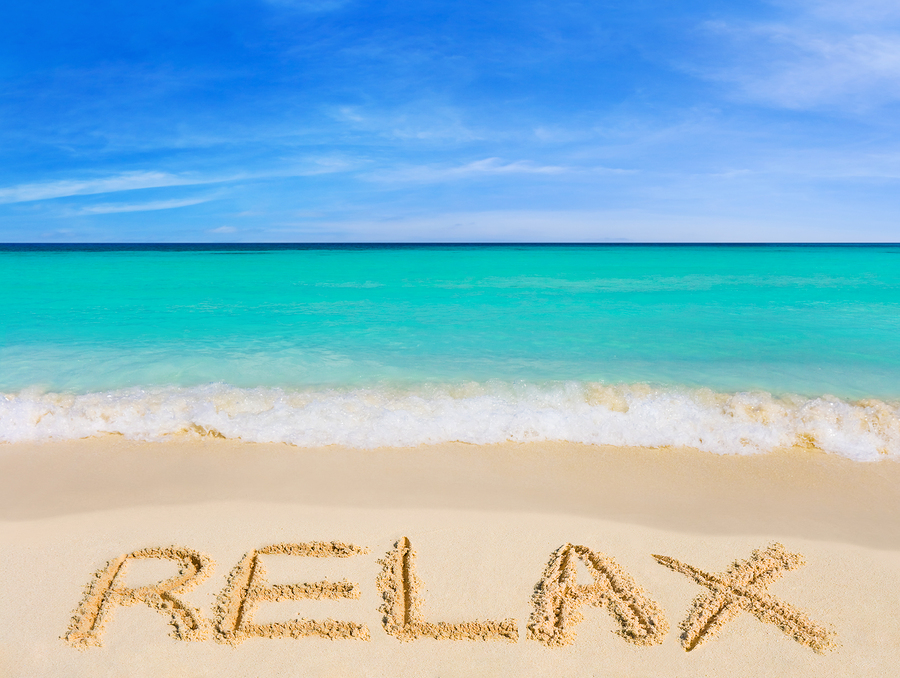 Name 5 strategies/ techniques  that may reduce stress.
Recognizing Stress
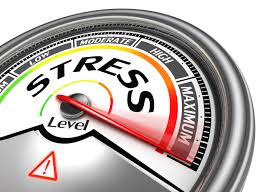 Stress Management 
Is the ability to handle stress in healthy ways 
Warning Signs 
Physical Signs 
Mental & Emotional Signs
Handling Stress
Reframing
Changing the way you think about a stressor, and changing your emotional response to the stressor 
Asserting Yourself 
Planning Ahead 
Laughing
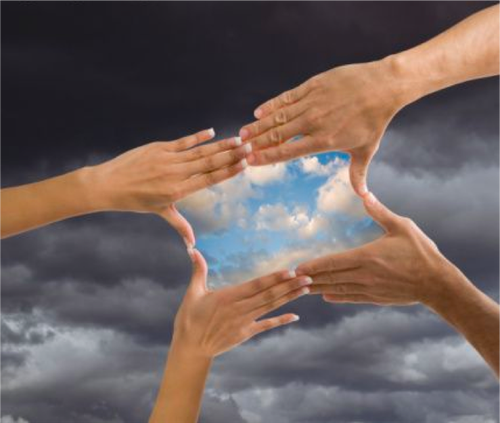 6 Ways to Reduce Stress
S.T.R.E.S.S
Sharing Emotions
Emotions 
Feelings produced as you respond to something in your life
Sharing emotions 
Ways to express emotions? 
Examples?
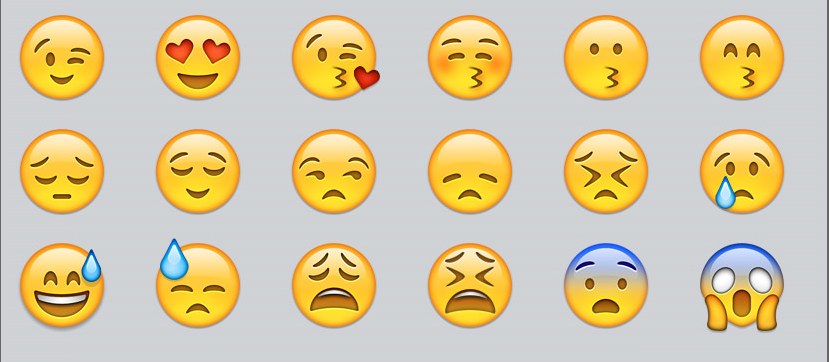 Taking Time for Yourself
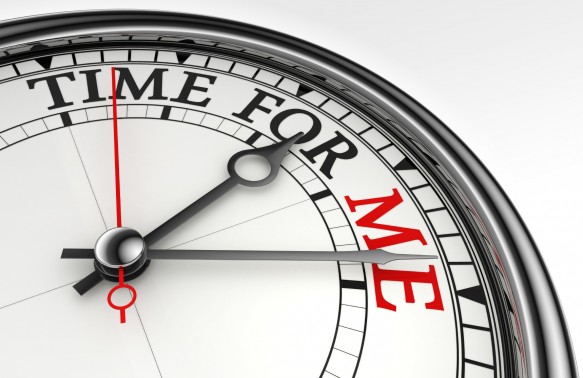 30 minutes 
Relax
Visualization Meditation
Variation on traditional meditation that requires you not only to employ your visual sense, but also your sense of touch, taste, smell, and hearing.
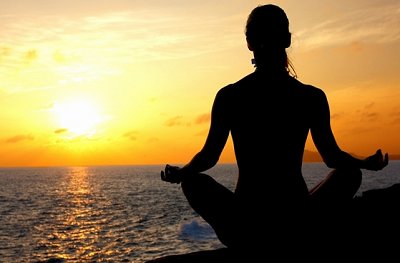 Calming Color Relaxation Visualization
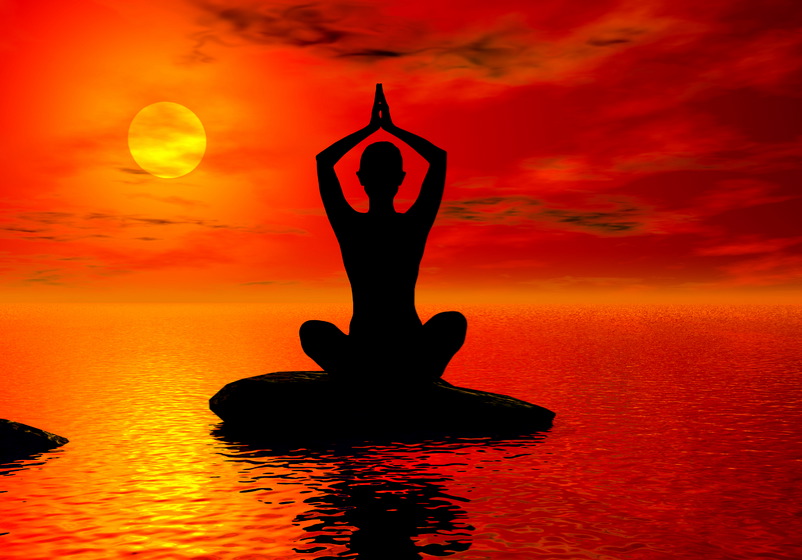 https://www.youtube.com/watch?v=DJUIgV7t8C0
Stretching Activity
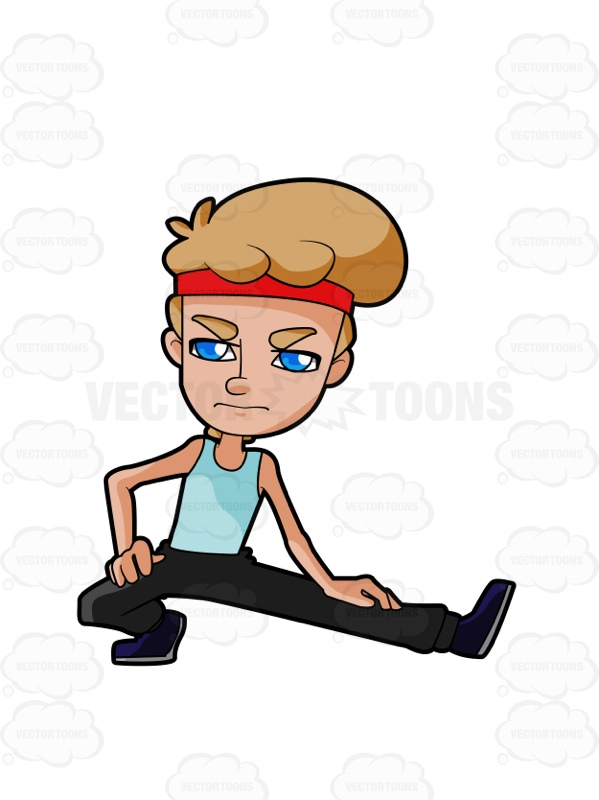 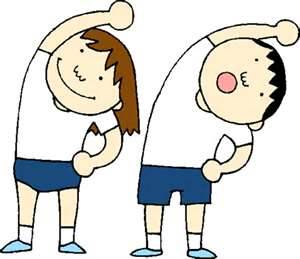 Bell Ringer
Create a day schedule for yourselves. Include things such as school, homework, sleep, and activities. Make sure to say how much time you spend in each area above.
Stopping distress before it starts
Make a “plan” 
Any detailed program, created ahead of time, for doing something 
Plan Ahead
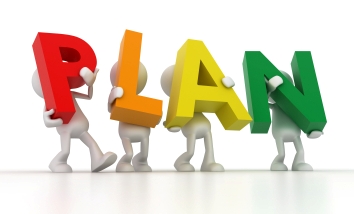 Tips for preventing stress
Sleep ( 8 hours) 
Eating fresh fruits and vegetables 
Setting realistic long term and short term goals 
Have fun 
Believe that every problem has a solution 
Laugh 
Treating other people with respect ( the way you want to be treated)
Planning for School
Time Management 
Making appropriate choices about how to use your time 
Calendars; planners; notebook; schedule  
Prioritize
To arrange items in the order of their importance
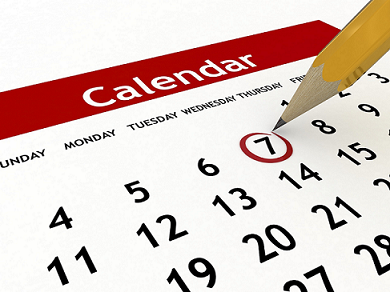